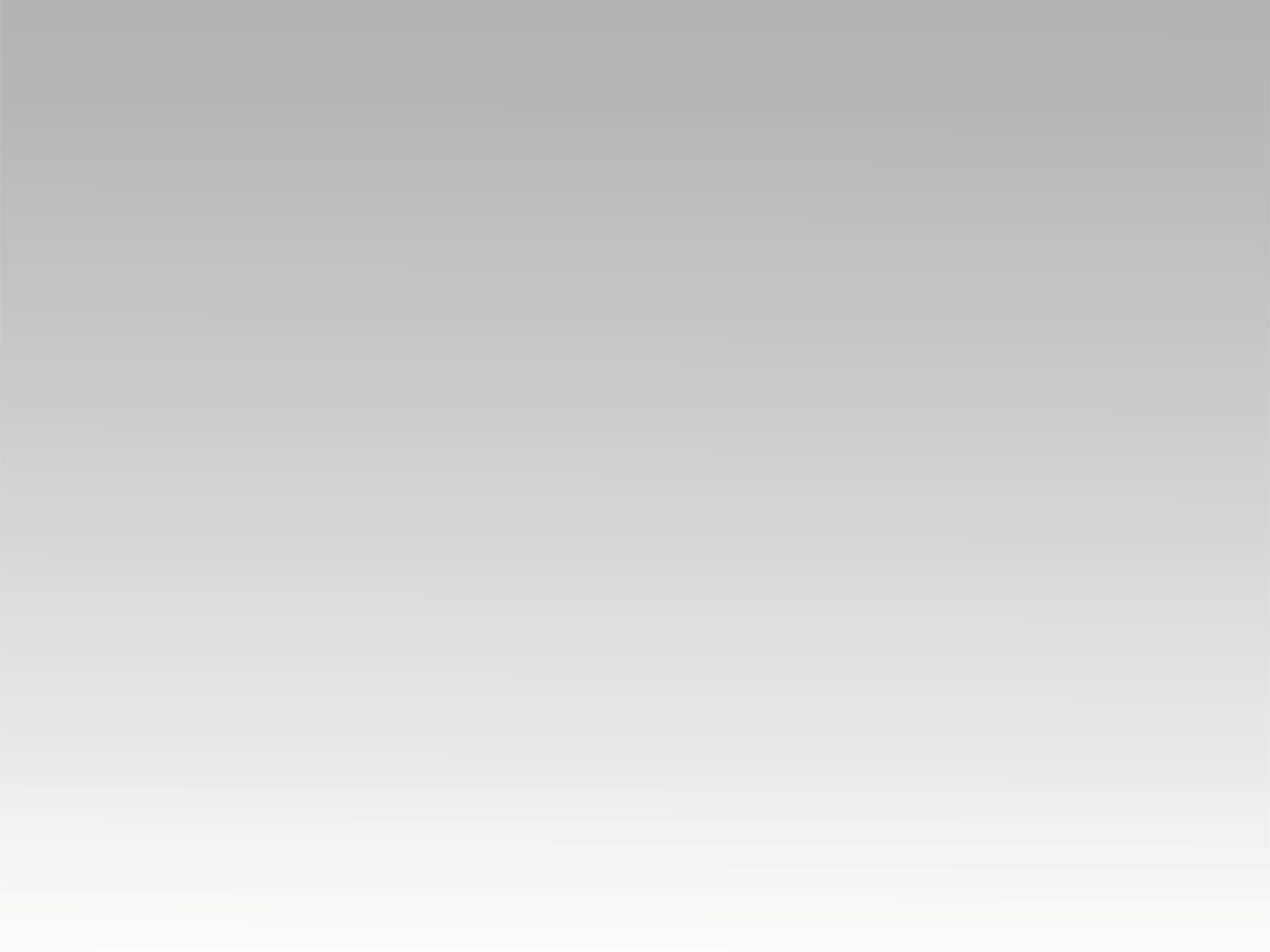 ترنيمة 
تعال املك علينا
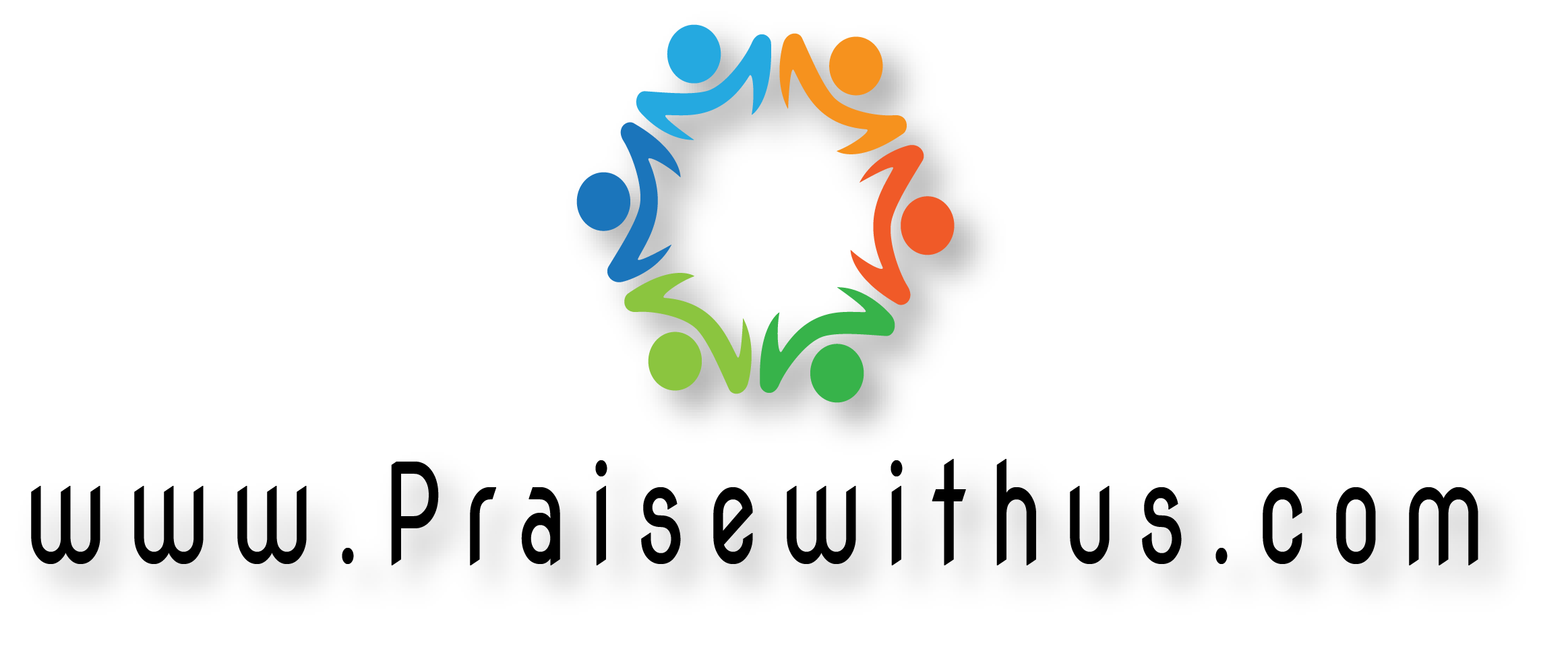 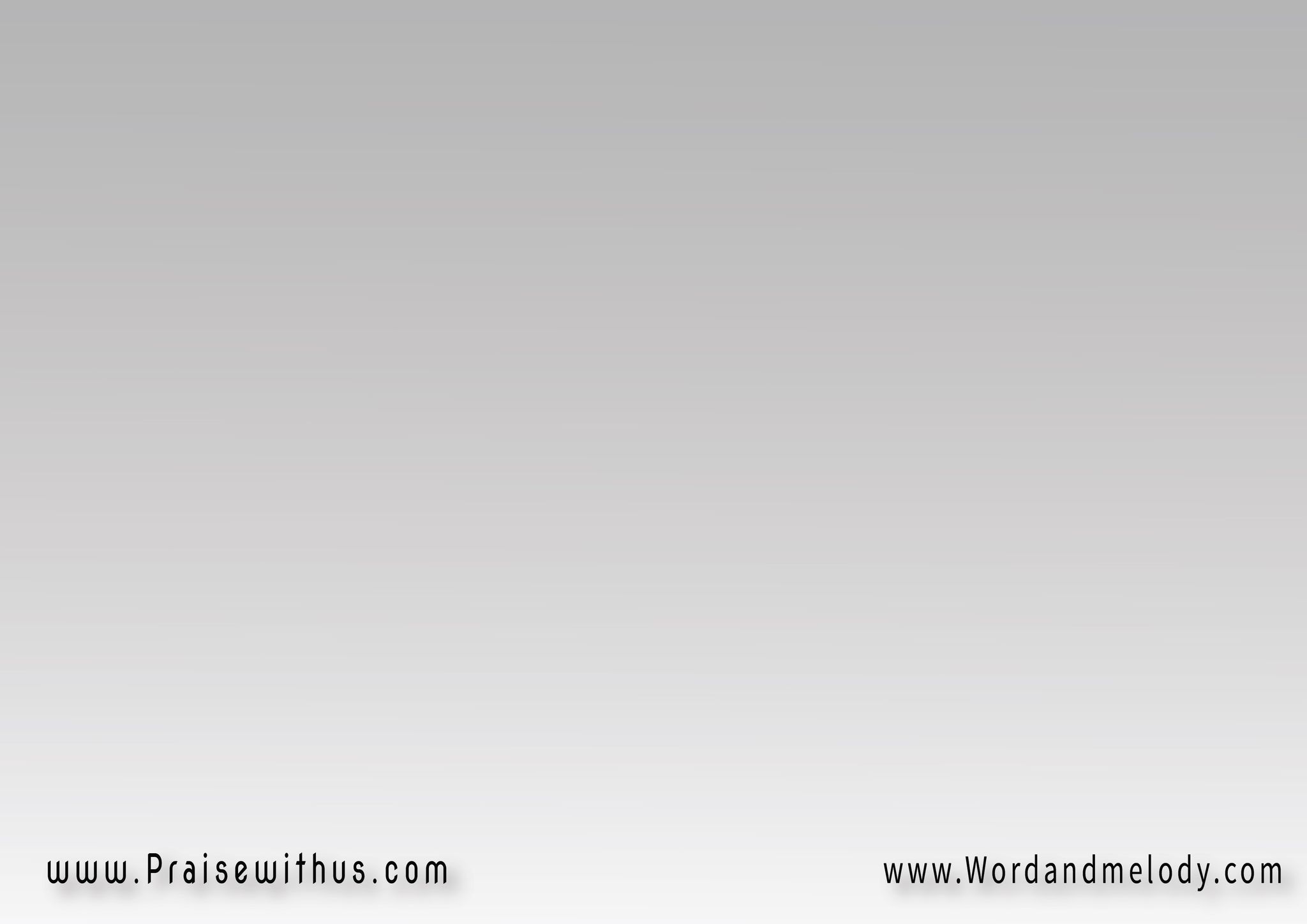 تعال املك عليناروحك يعمل فينانتغير عن أشكالنايكمل عملك وسطينا
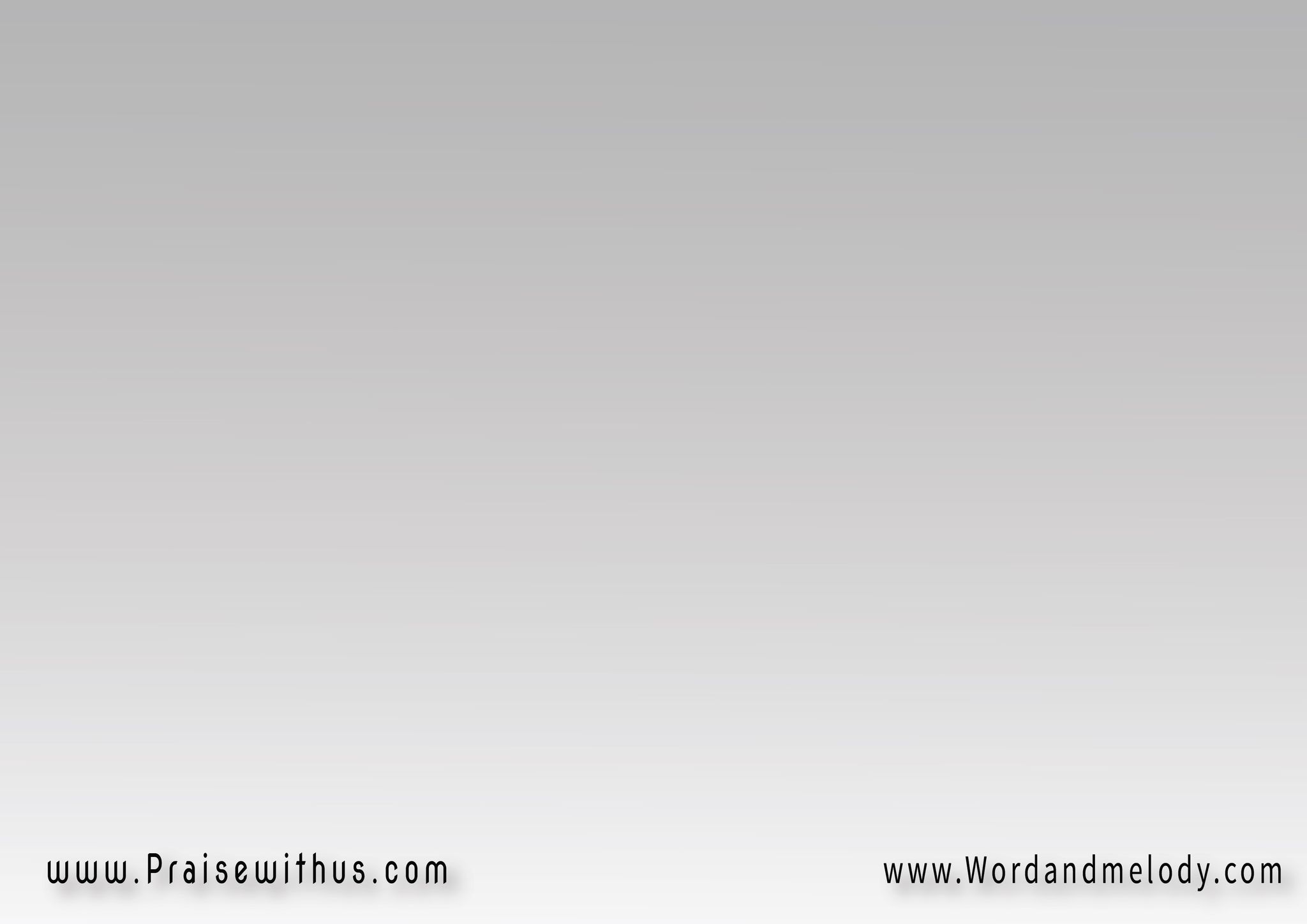 تعال واسكن في بيوتنايتغير كل حياتنـــــــانتحرر من كل قيودنايظهر نورك وسطينا
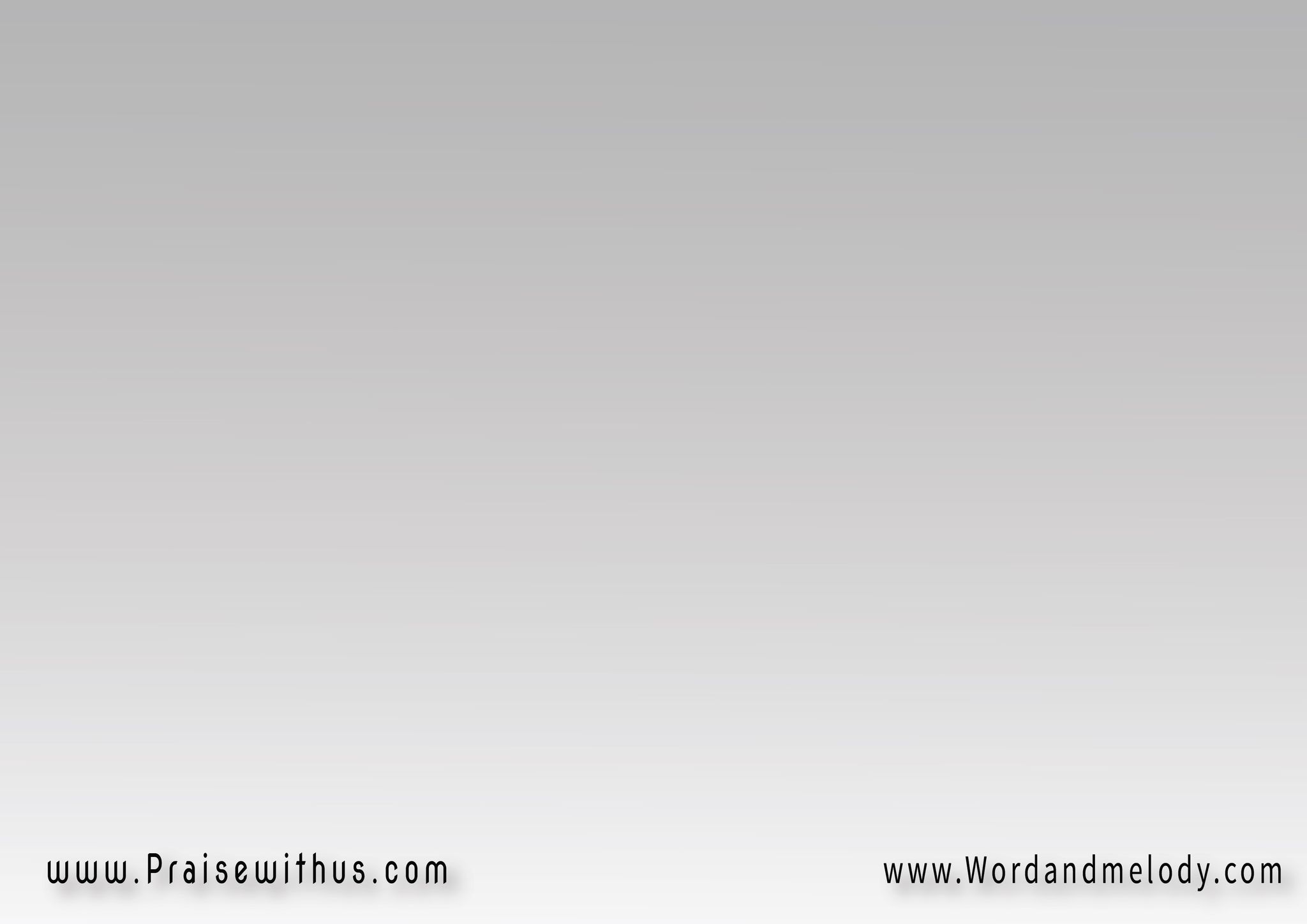 تعال حرر بلدنامن كُل زيف من حولينايملى اسمك كل الدنياروحك يلمس أرضينا
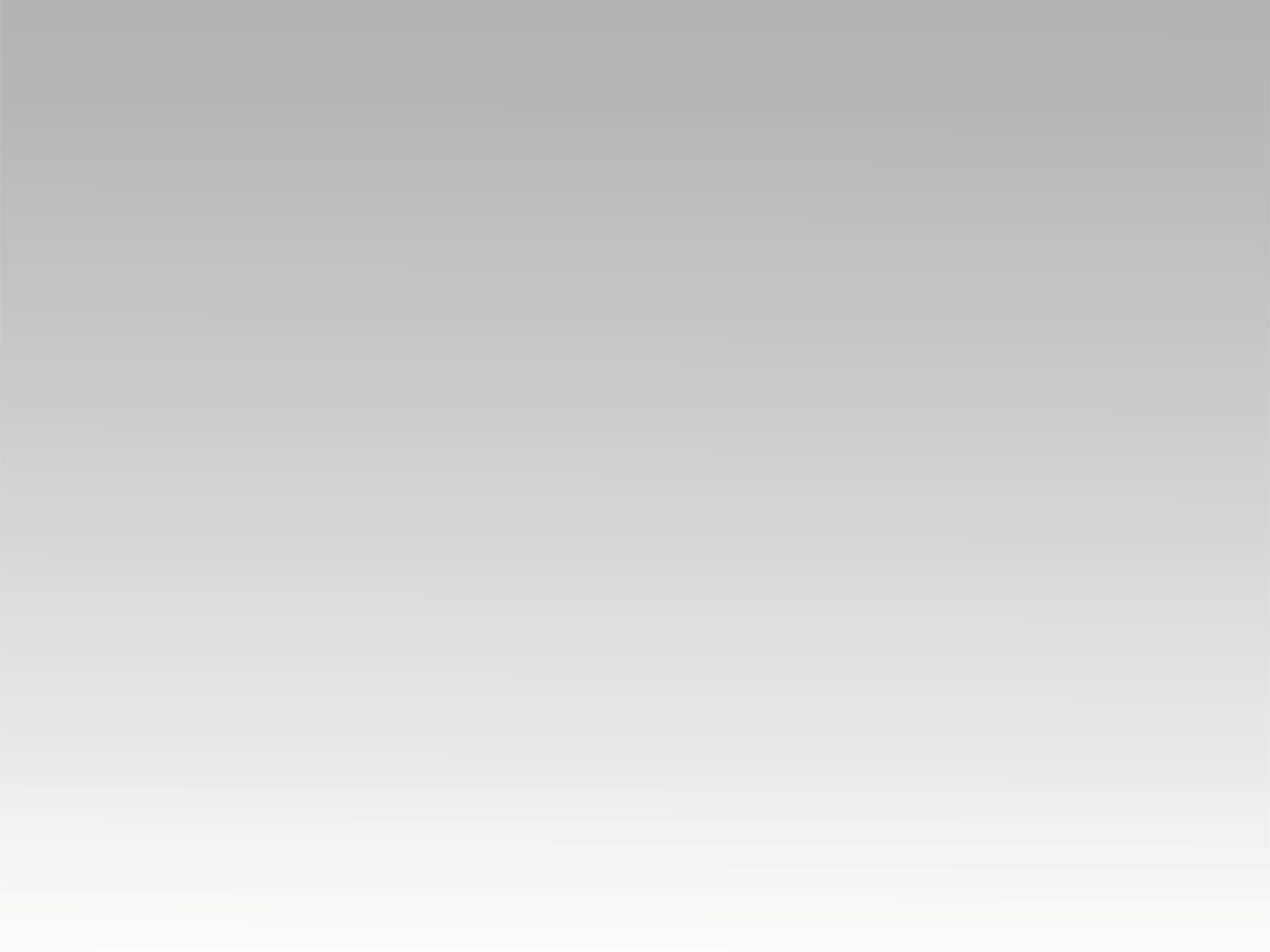 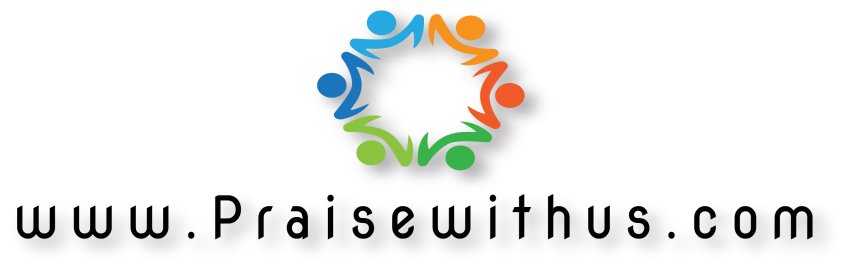